Асиметрія ефектів торговельної інтеграції для малих і великих економік
© Чугаєв О.А, 2017
Особливості участі великих і малих економік у торговельній інтеграції
Особливості участі великих і малих економік у торговельній інтеграції
Україна
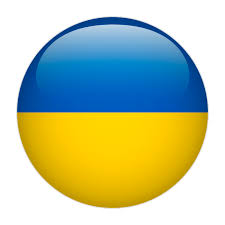 Волатильність економіки – ризик
Фіскальна роль мита вже після вступу до СОТ
Відносно менші зв’язані тарифи при вступі до СОТ
Угода про асоціацію з ЄС швидше зменшує ефект відхилення торгівлі безпосередньо, але реакція Росії – непрямий штучний ефект відхилення торгівлі
Рентні відносини і бар’єри входу на ринок (технічне регулювання, неформальні)
ЄС легше розширитися за рахунок менших країн
Менші можливості користування односторонніми преференціями, ніж у малих країн
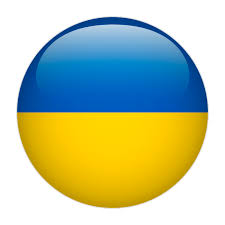 Україна
Політичне домінування – ЄС більший, але всередині більш збалансоване членство; ЄАЕС – менший, але всередині домінування 1 країни
Політична впливовість – ГУАМ?
Інтеграція з ЄС – переговорна позиція: технічне регулювання vs. тарифне  регулювання + фінансова допомога
Перспективи  ЗВТ з країнами схожого розміру економіки
Можливості:
- участь у коаліціях країн;
- зв’язуюча ланка між інтеграційними блоками;
- колективні переговори;
- відкриття ринку залежно від досягнення цільових орієнтирів.